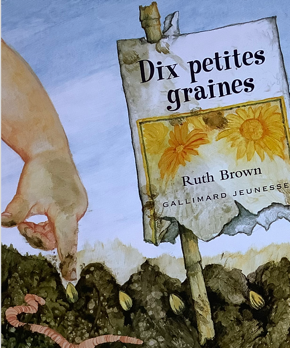 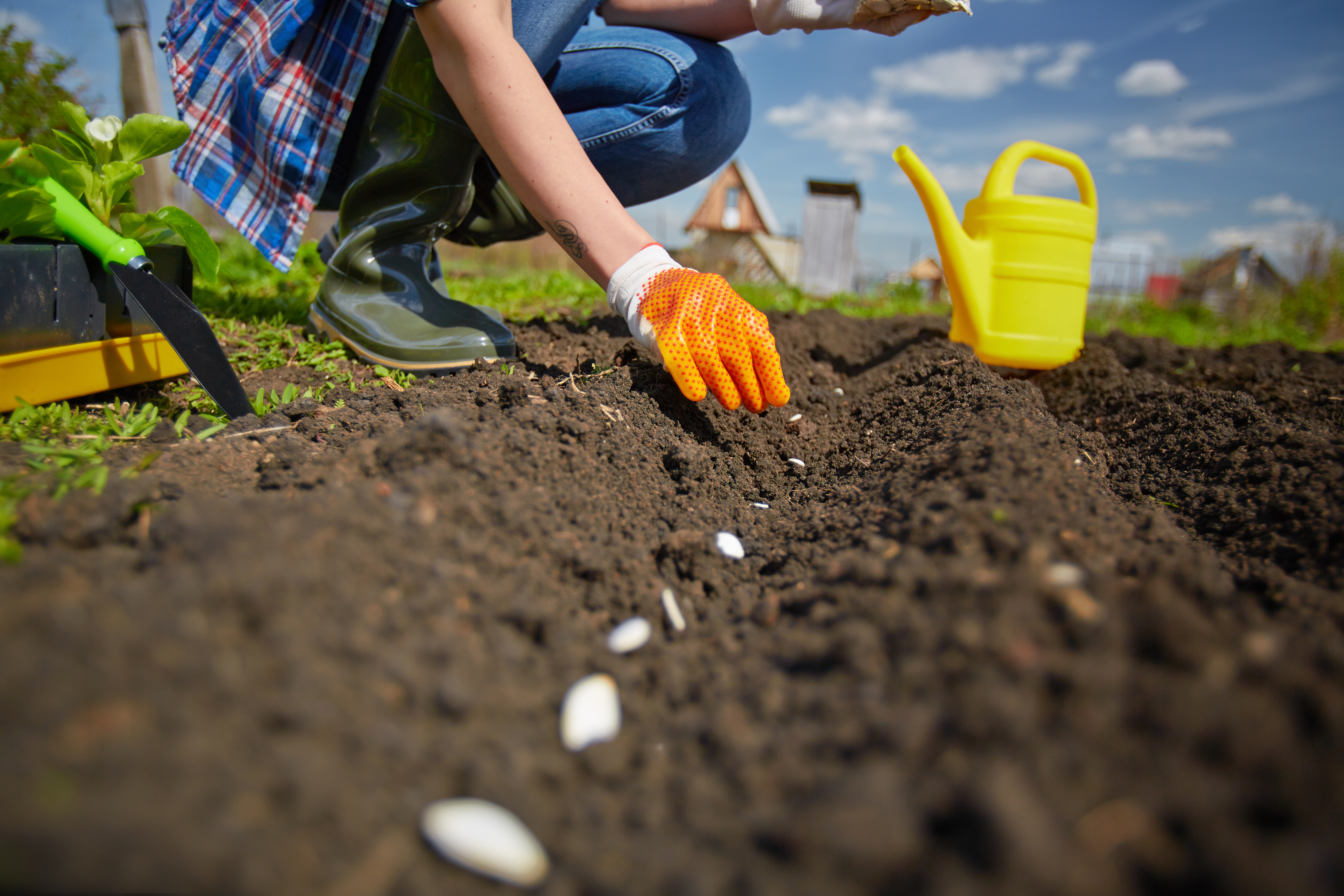 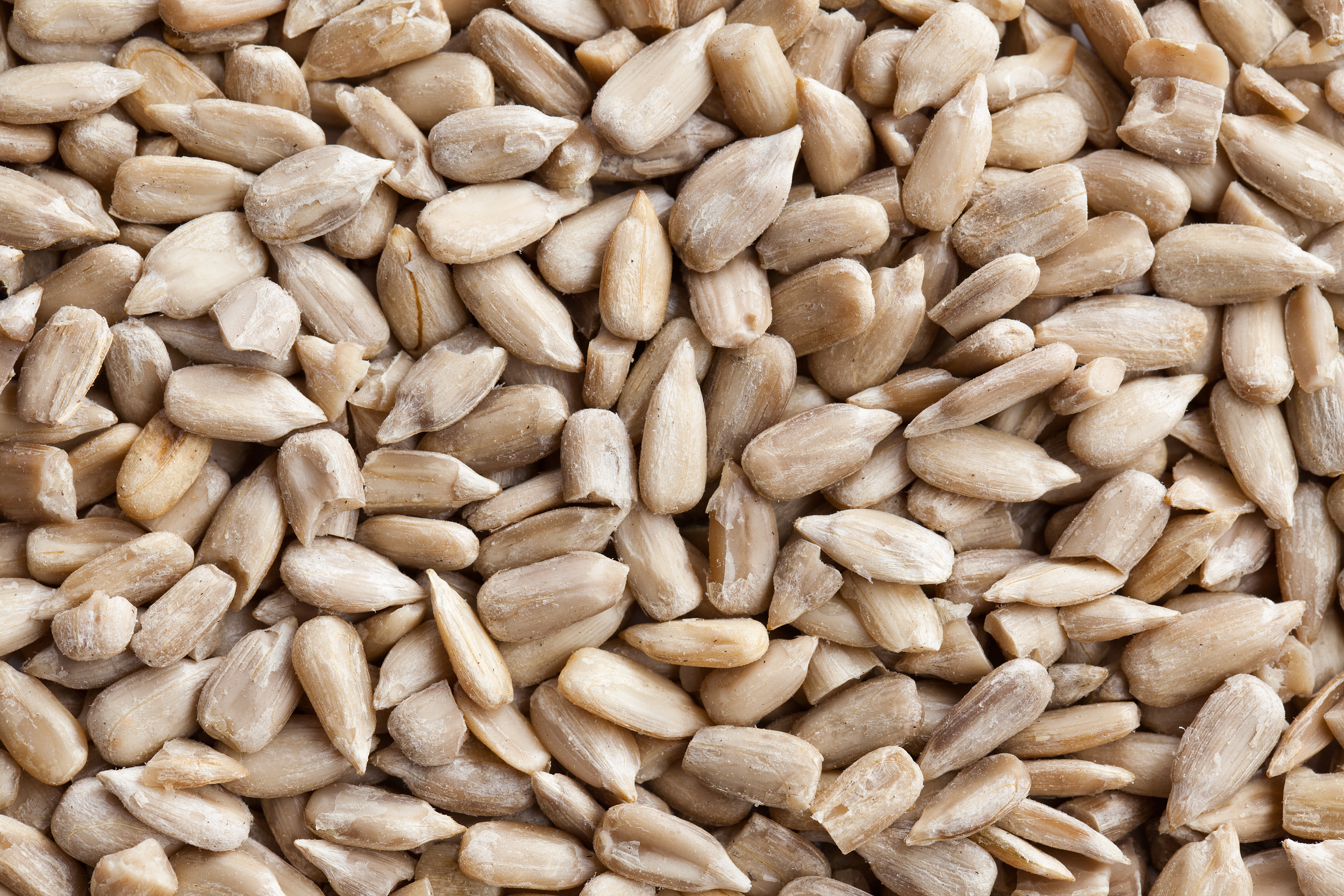 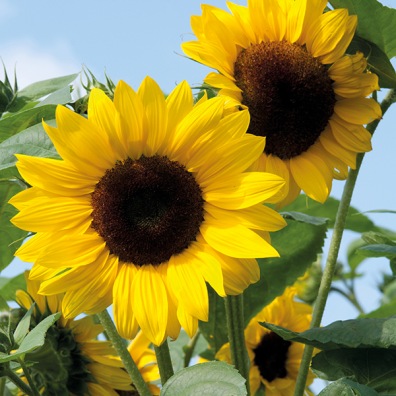 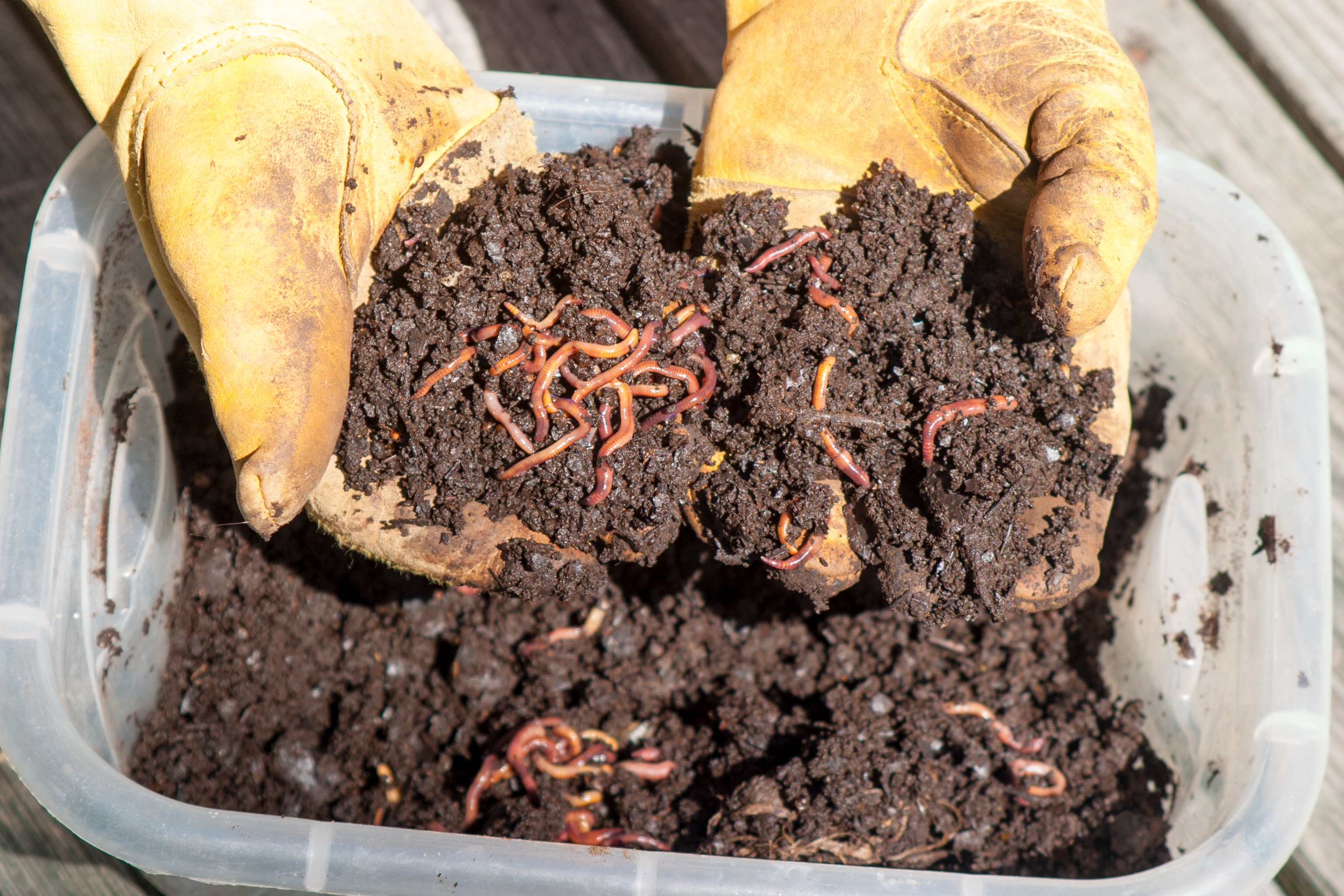 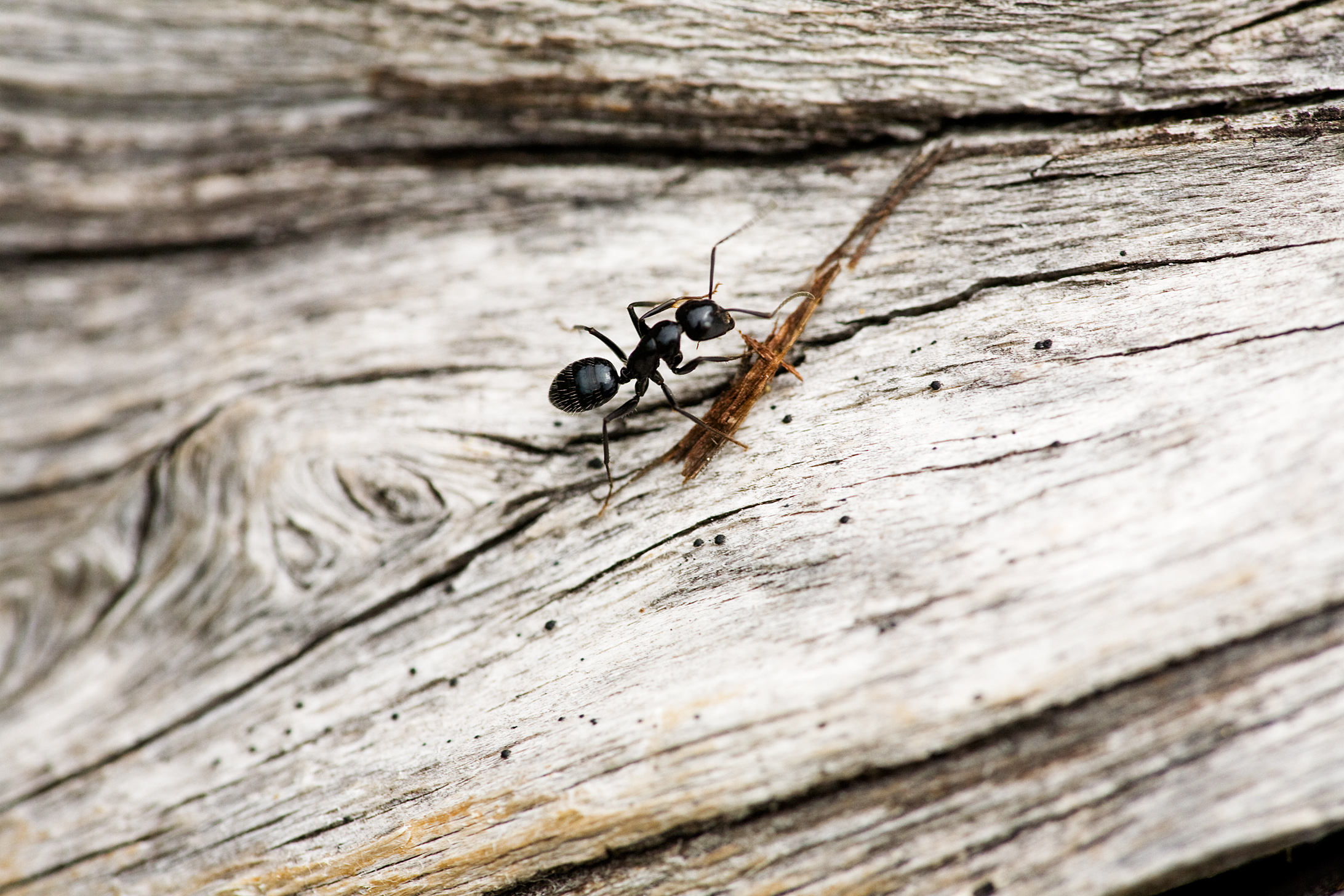 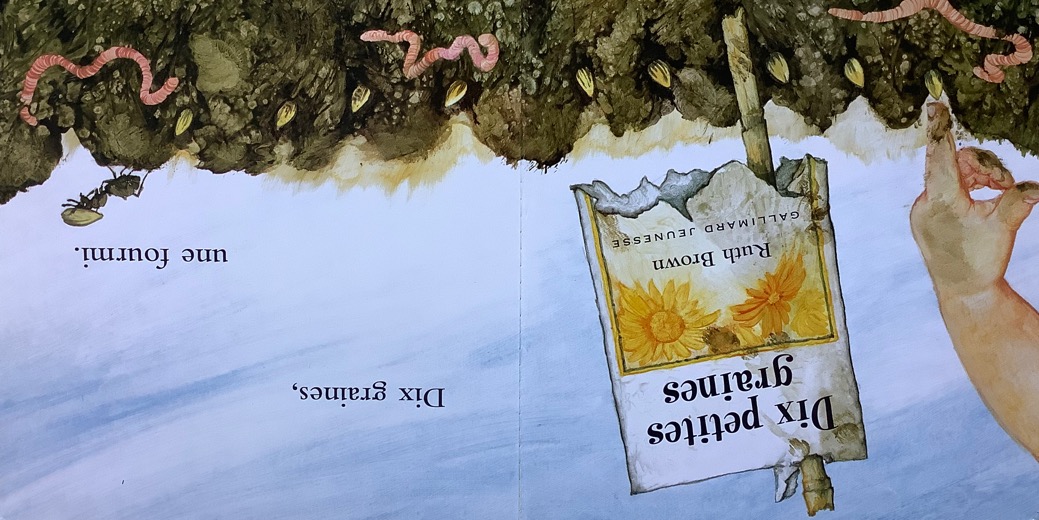 Par un après-midi du mois de mars, Naïm semait des graines, dix petites graines de tournesol dans la terre bien aérée par les vers de terre.
Le travail à peine terminé, une fourmi s’empara d’une graine et la transporta jusqu’à la fourmilière.
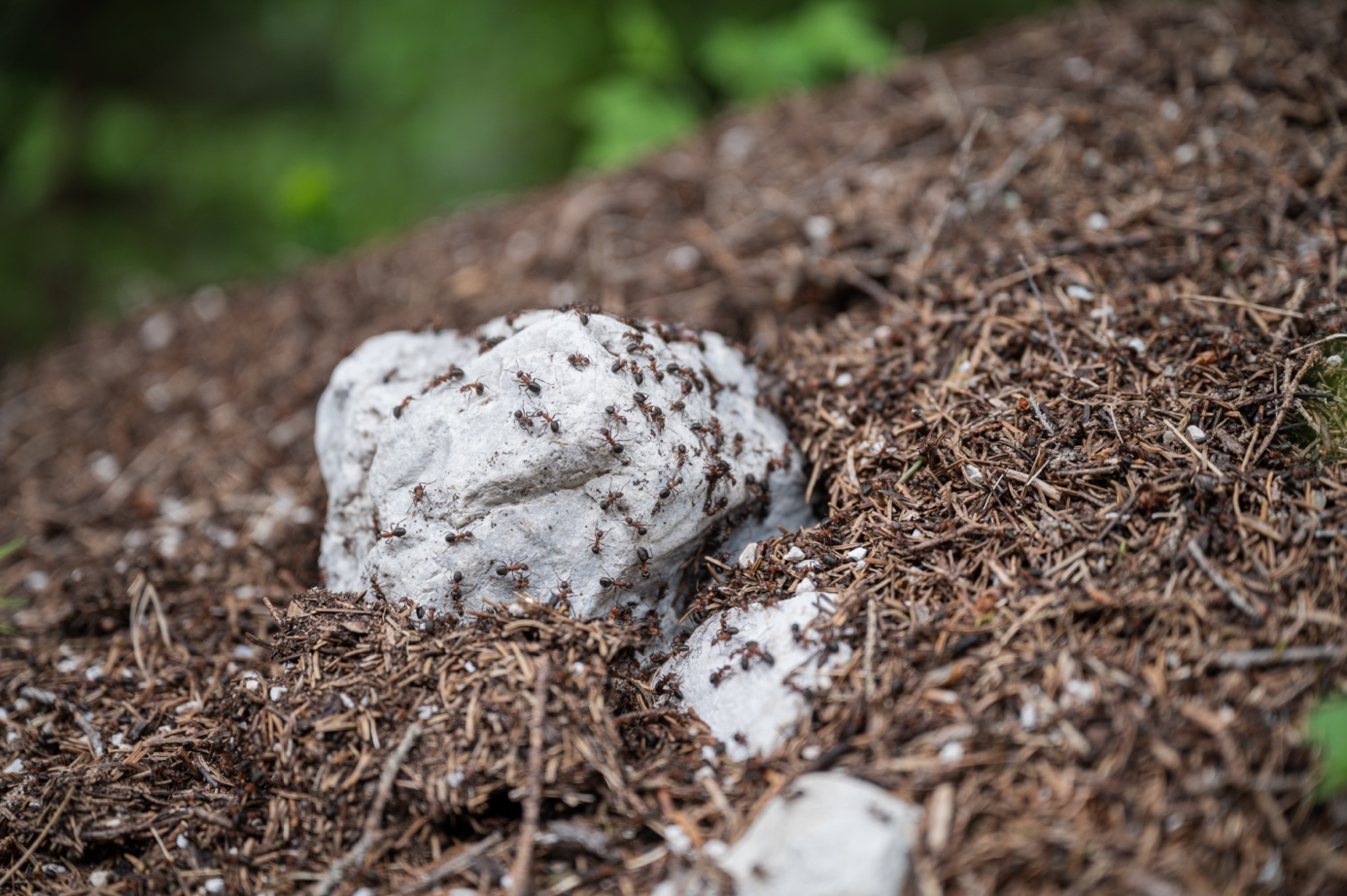 « Une petite graine de tournesol à peine germée... Je ne résiste pas ! »
Quelque jours plus tard, un pigeon au plumage gris bleuté passa par là.
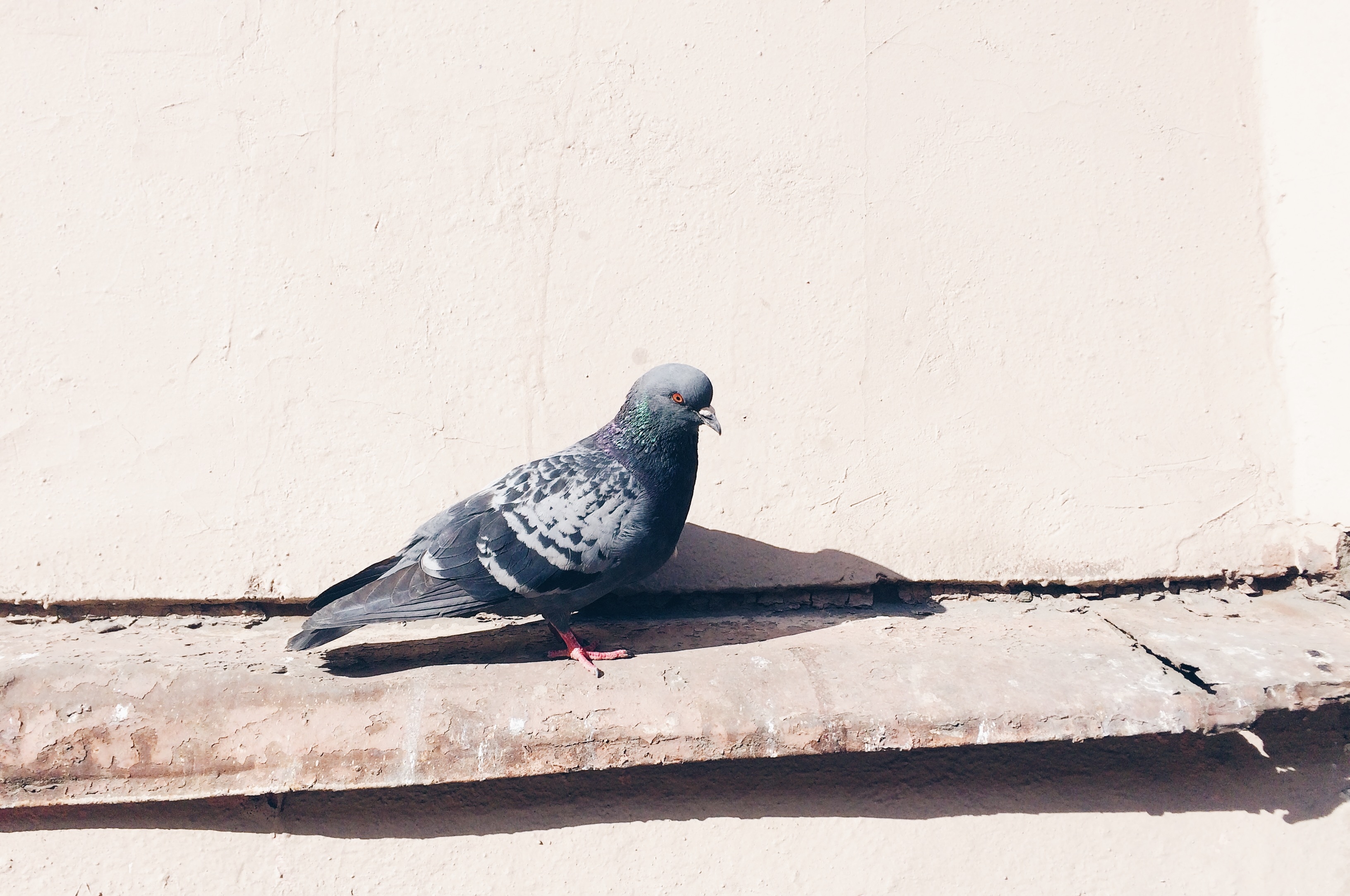 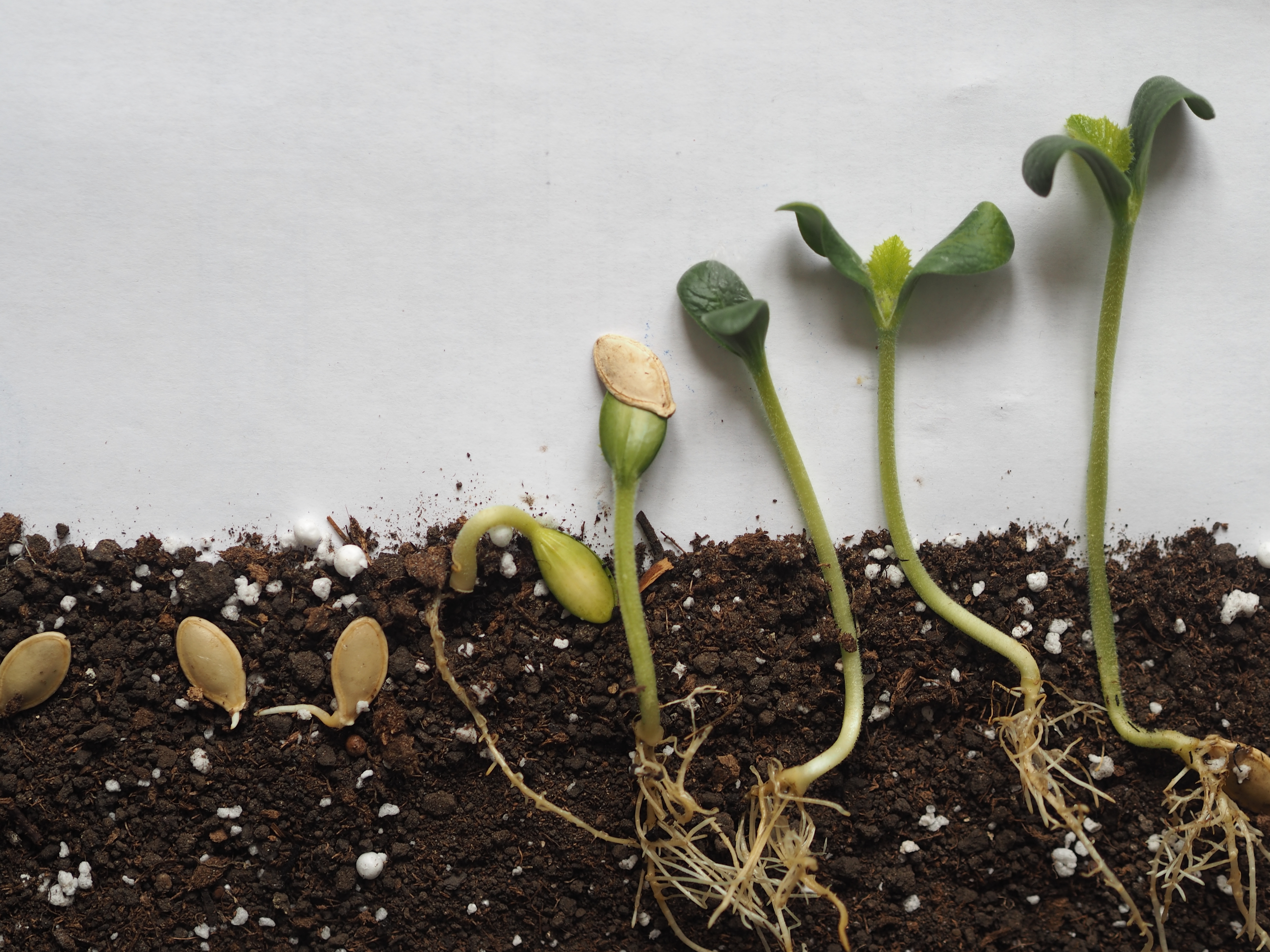 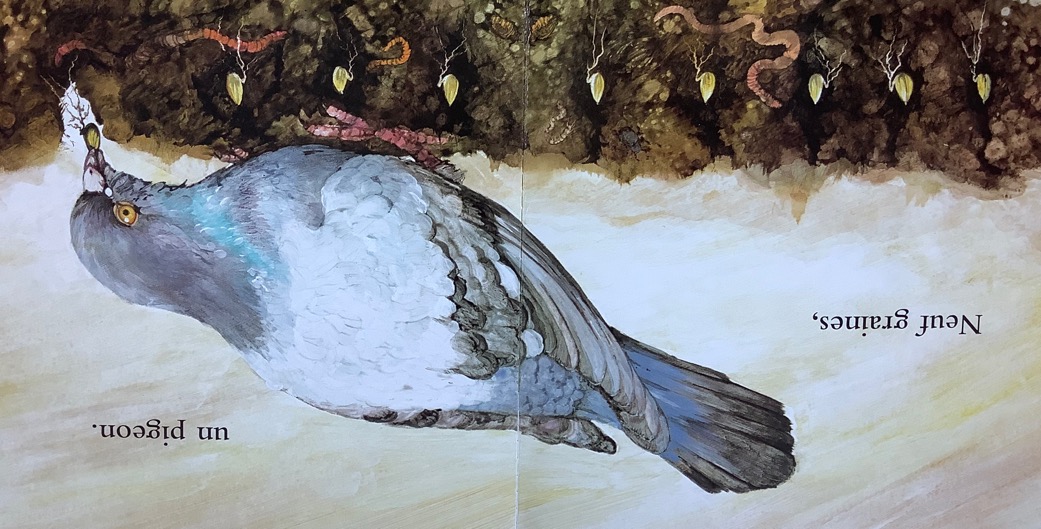 « Une petite graine de tournesol à peine germée... Je ne résiste pas ! »
Quelque jours plus tard, un pigeon au plumage gris bleuté passa par là.
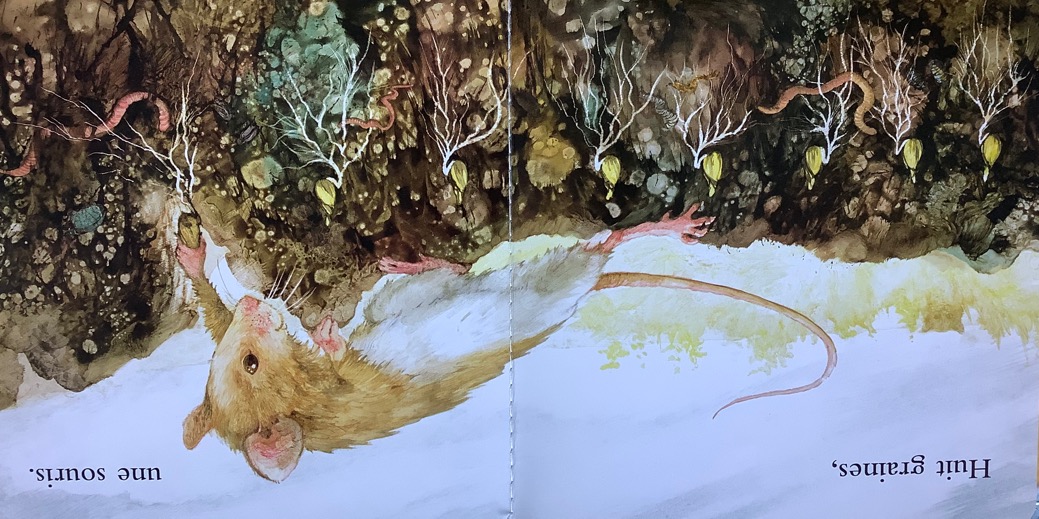 À son tour, une souris ravageuse, très friande de graines, en déterra une qui était déjà bien enracinée.
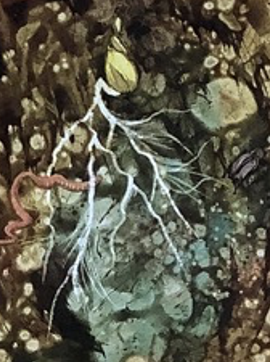 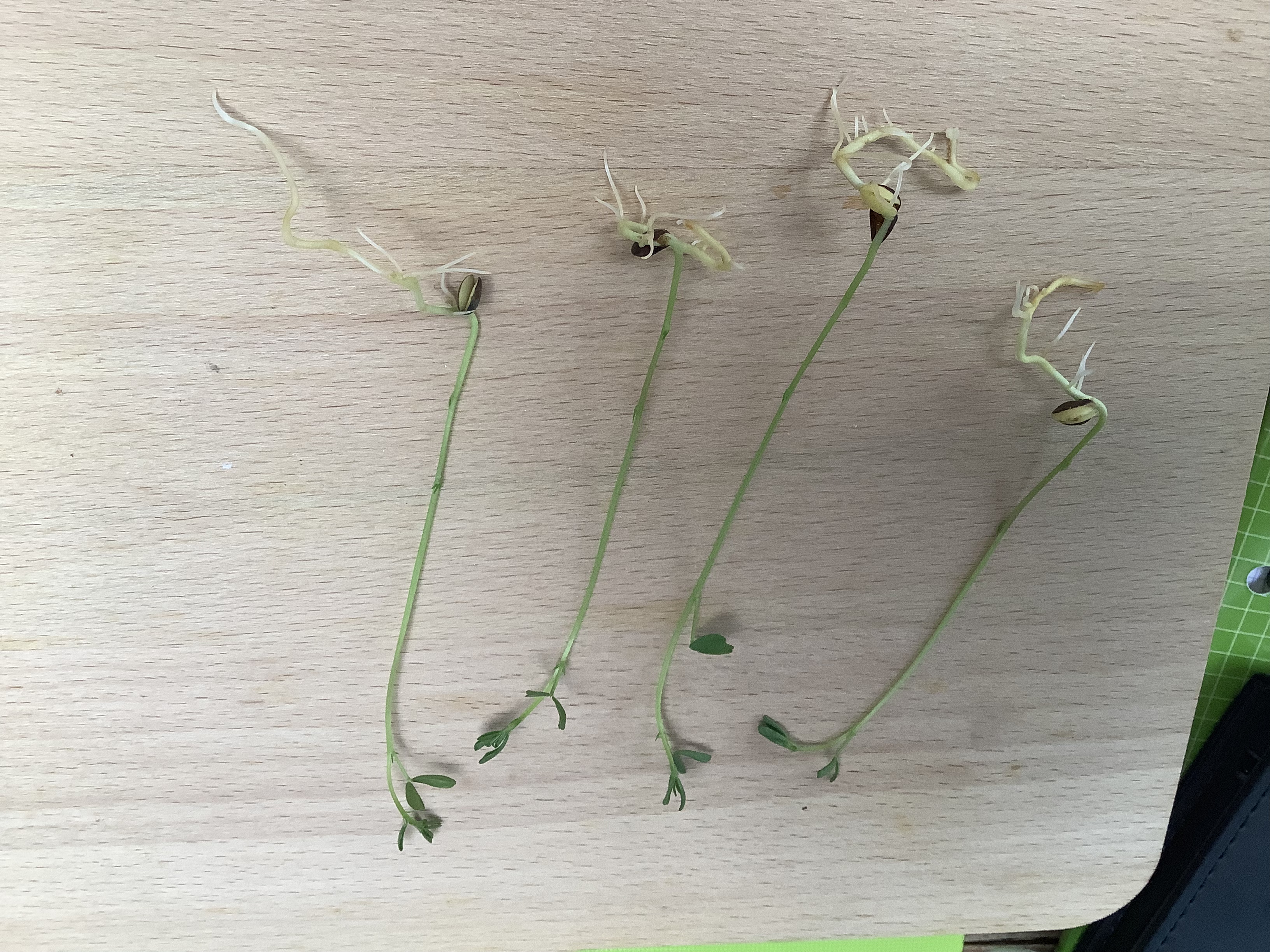 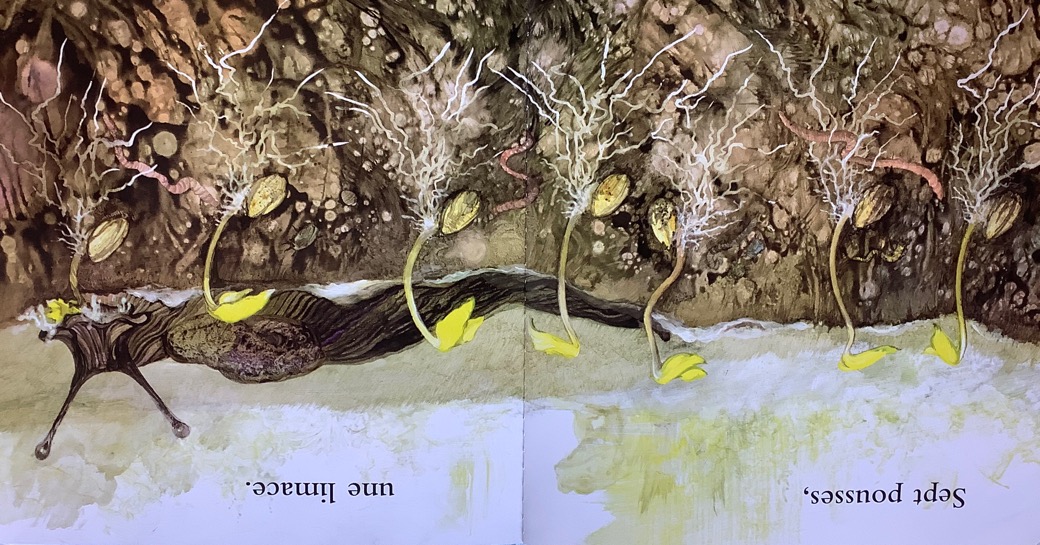 Lors de sa première sortie du printemps, une limace repéra une plantule et n’en fit qu’une bouchée.
Une dizaine de jours après le semis, sept plantules sortaient de terre.
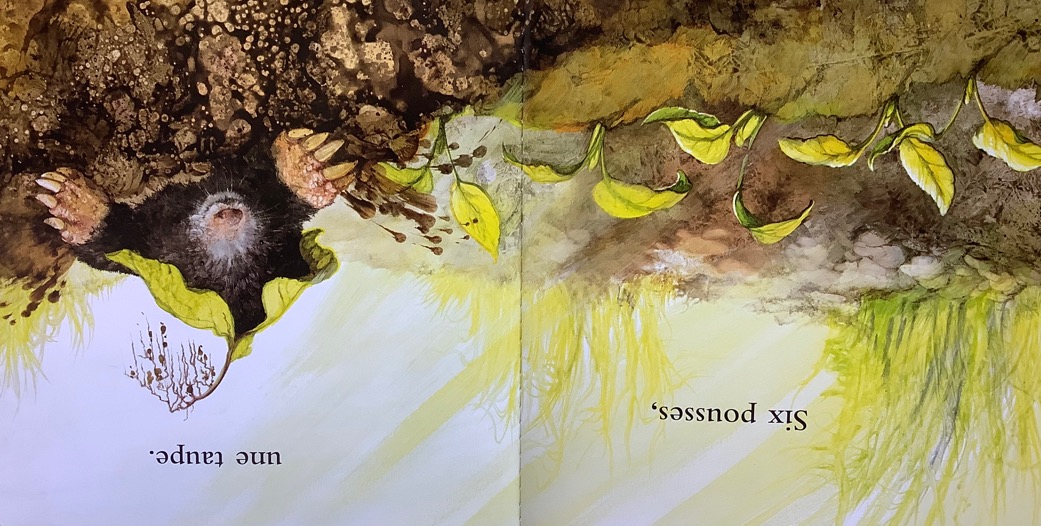 La vie souterraine devenue trop difficile, une taupe quitta son terrier et fit surface pile à l’endroit où Naïm avait semé les graines.

Pauvre Naïm !
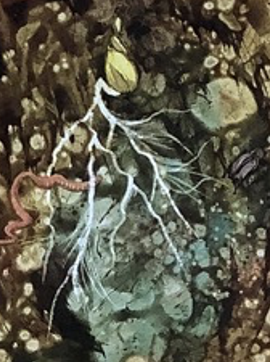 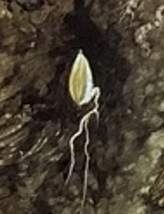 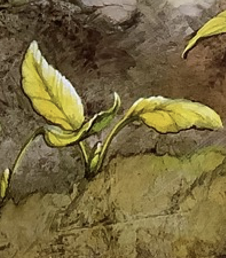 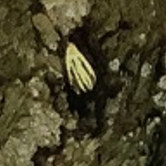 Germination de la graine de tournesol
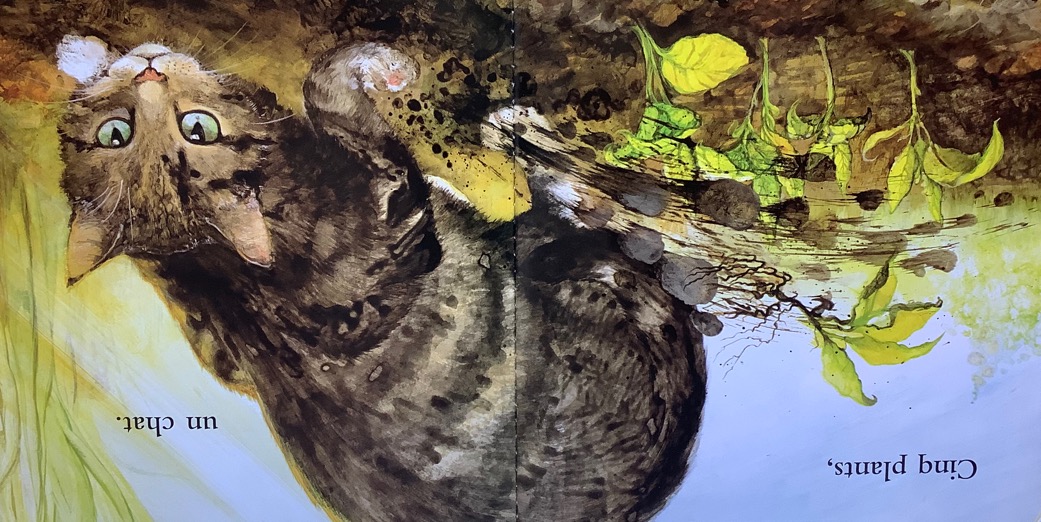 Le chat de Naïm déterra un plant qui avait déjà bien grandit en grattant la terre.
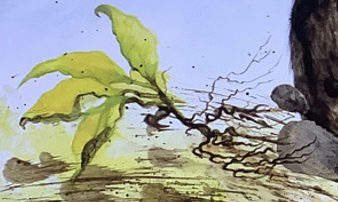 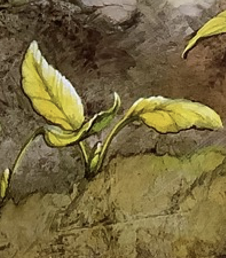 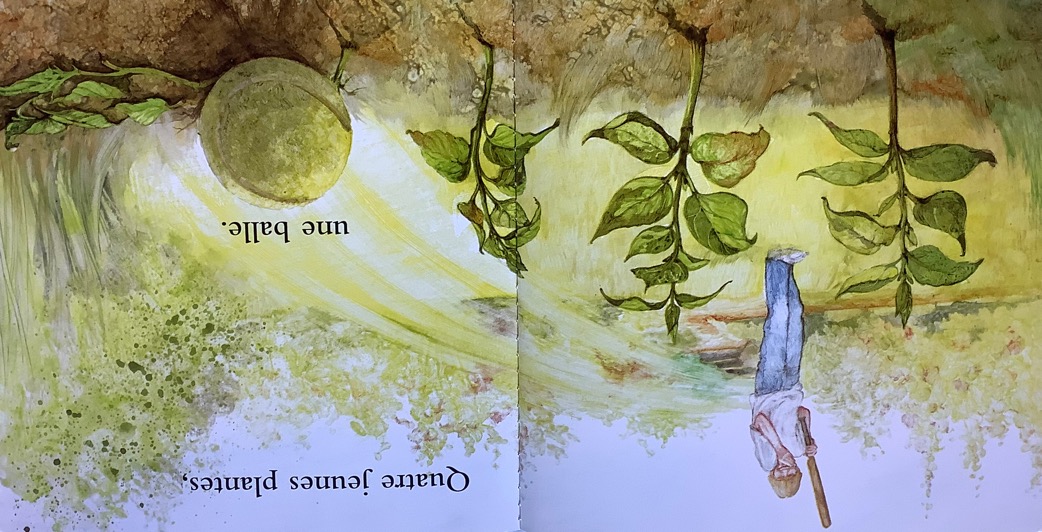 C’étaient à présent quatre belles plantes bien vertes qui trônaient dans le jardin lorsqu’une balle, lancée par Diego, atterrit sur une d’entre elles et cassa la tige pourtant bien robuste.
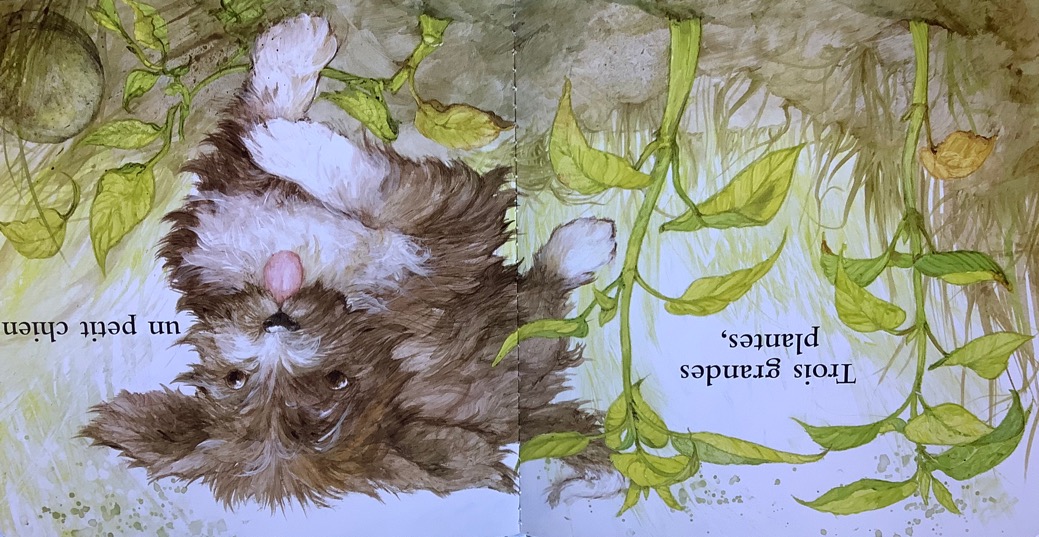 « Bilou, viens-ici, laisse cette balle ! »
cria Naïm.
« Trop tard ! »
Au début de l’été, les deux plantes sauvées de ces catastrophes en cascade étaient envahies de pucerons.

« Oh là là ! Beaucoup trop de pucerons et une seule coccinelle. » se lamenta Naïm.
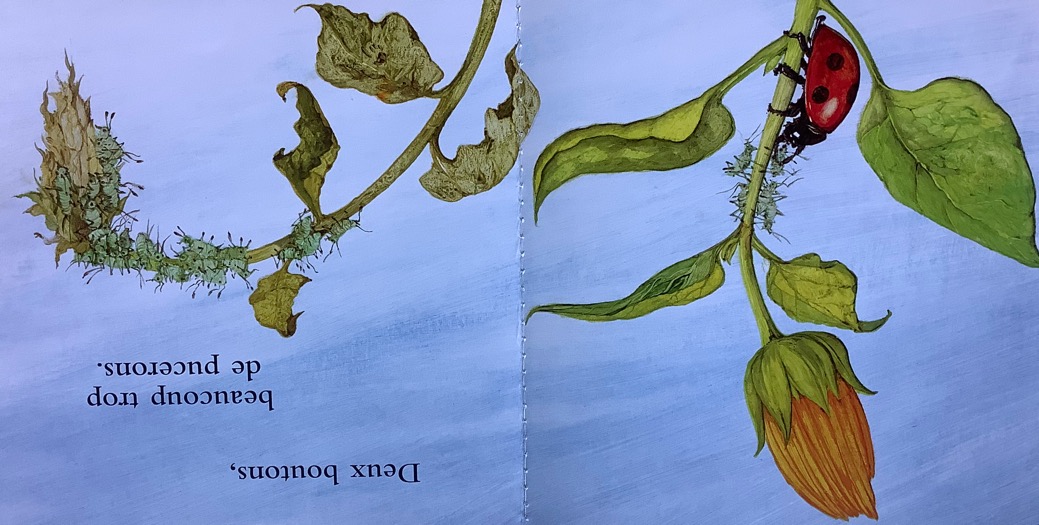 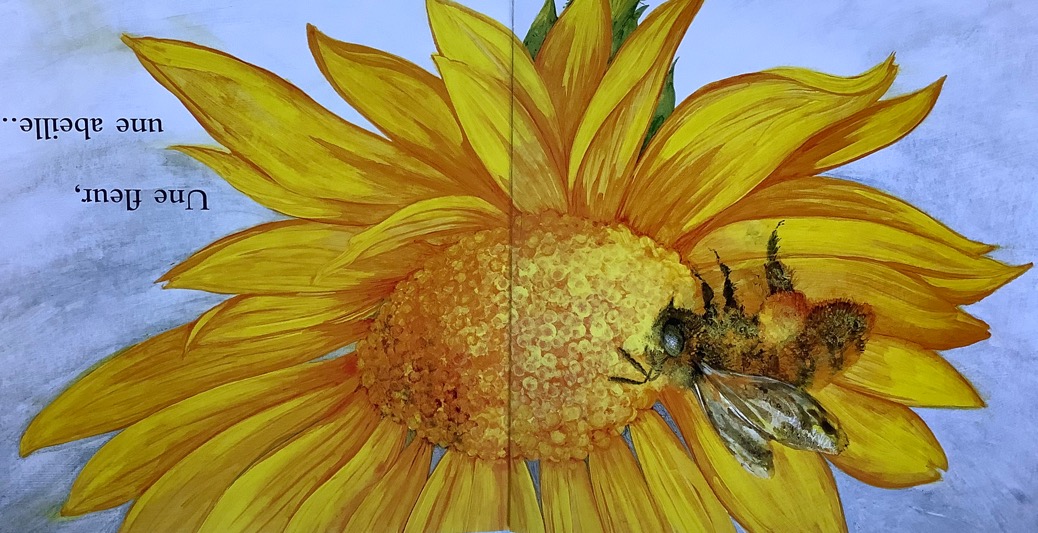 Un matin de juillet ensoleillé, Naïm découvrit une fleur de toute beauté tournée vers le soleil.
Sous le regard scrutateur de Bilou et du chat, au moment venu, Naïm récolta dix petits fruits de tournesol et sut qu’il pourrait semer dix petites graines au printemps prochain.
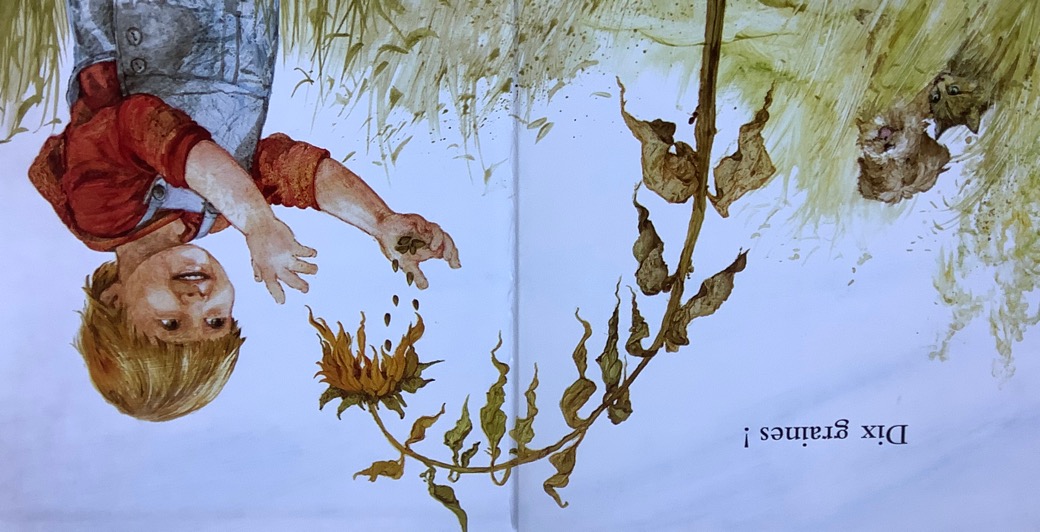 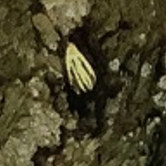 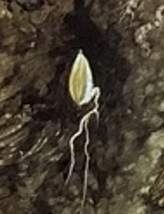 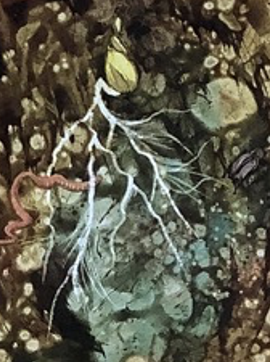 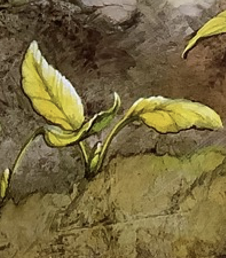 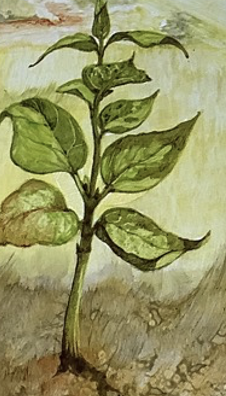 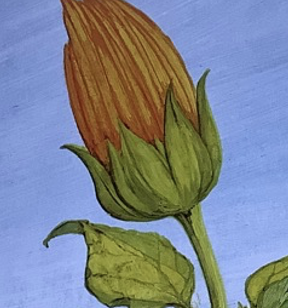 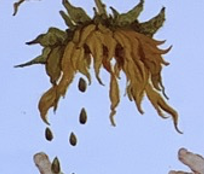 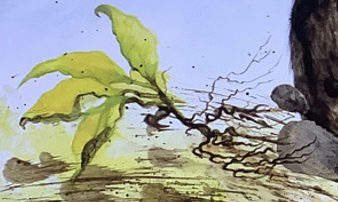 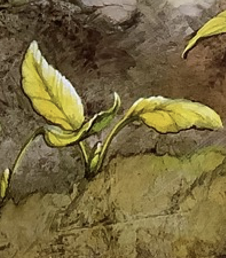 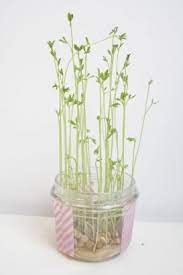 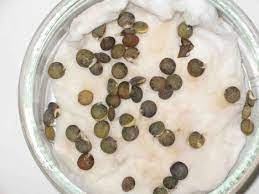 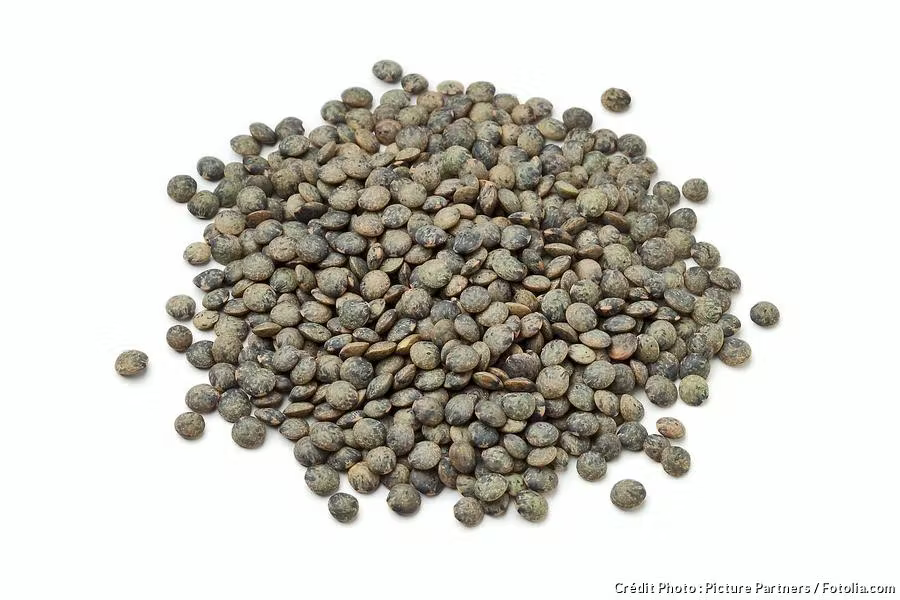 3
1
2
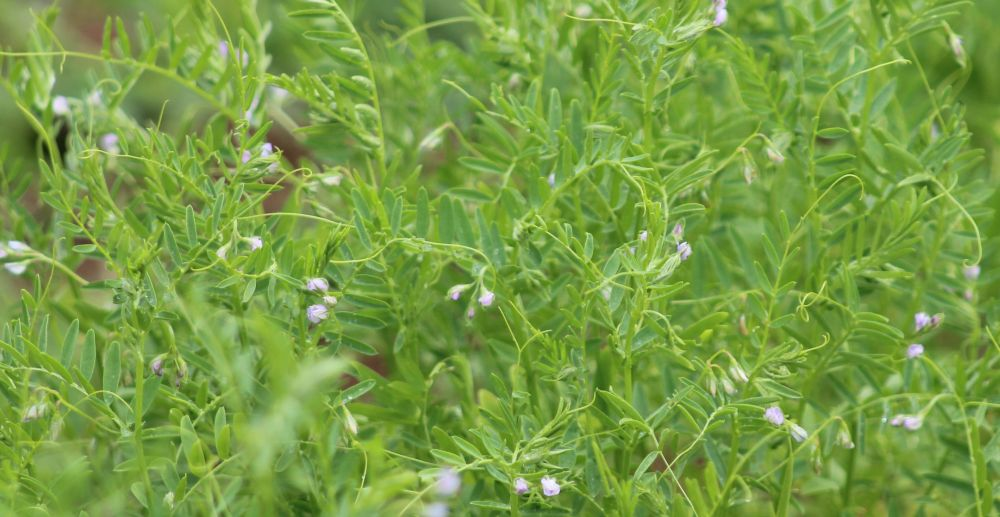 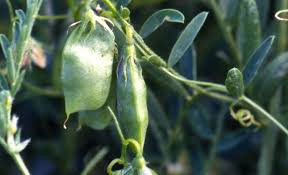 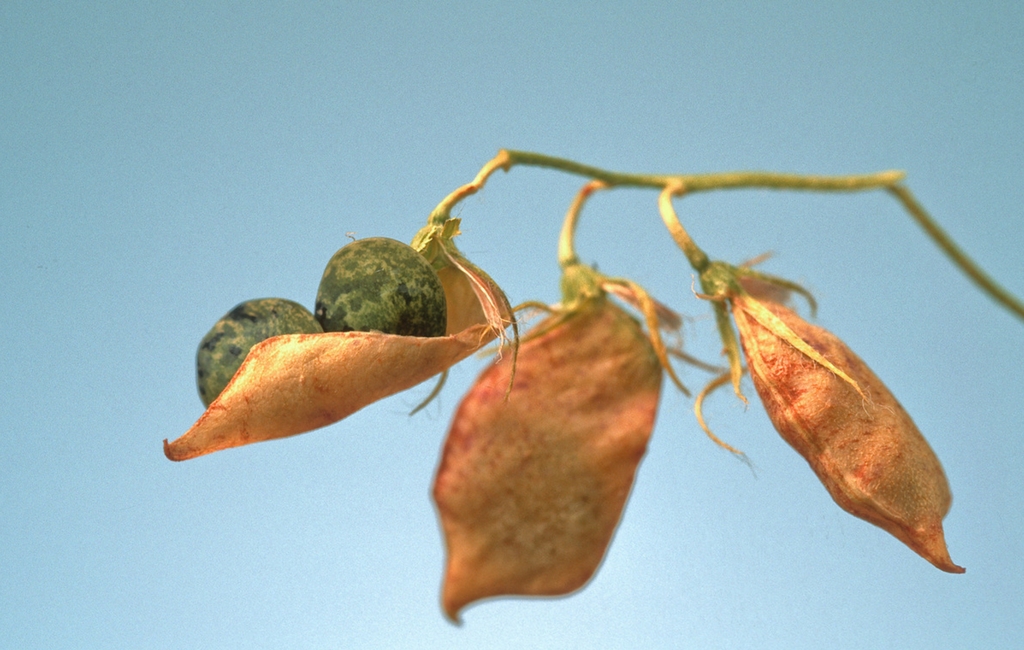 3
4
5
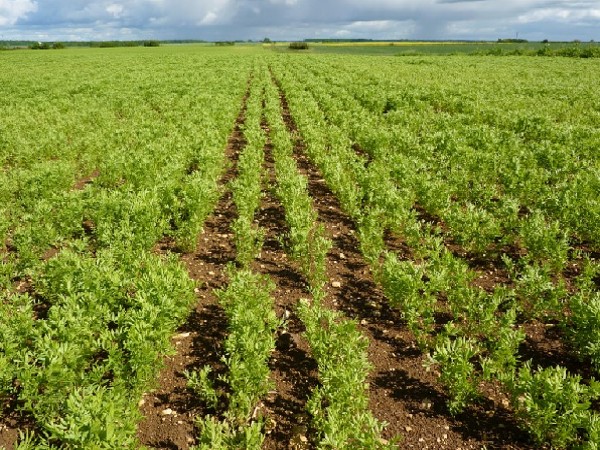 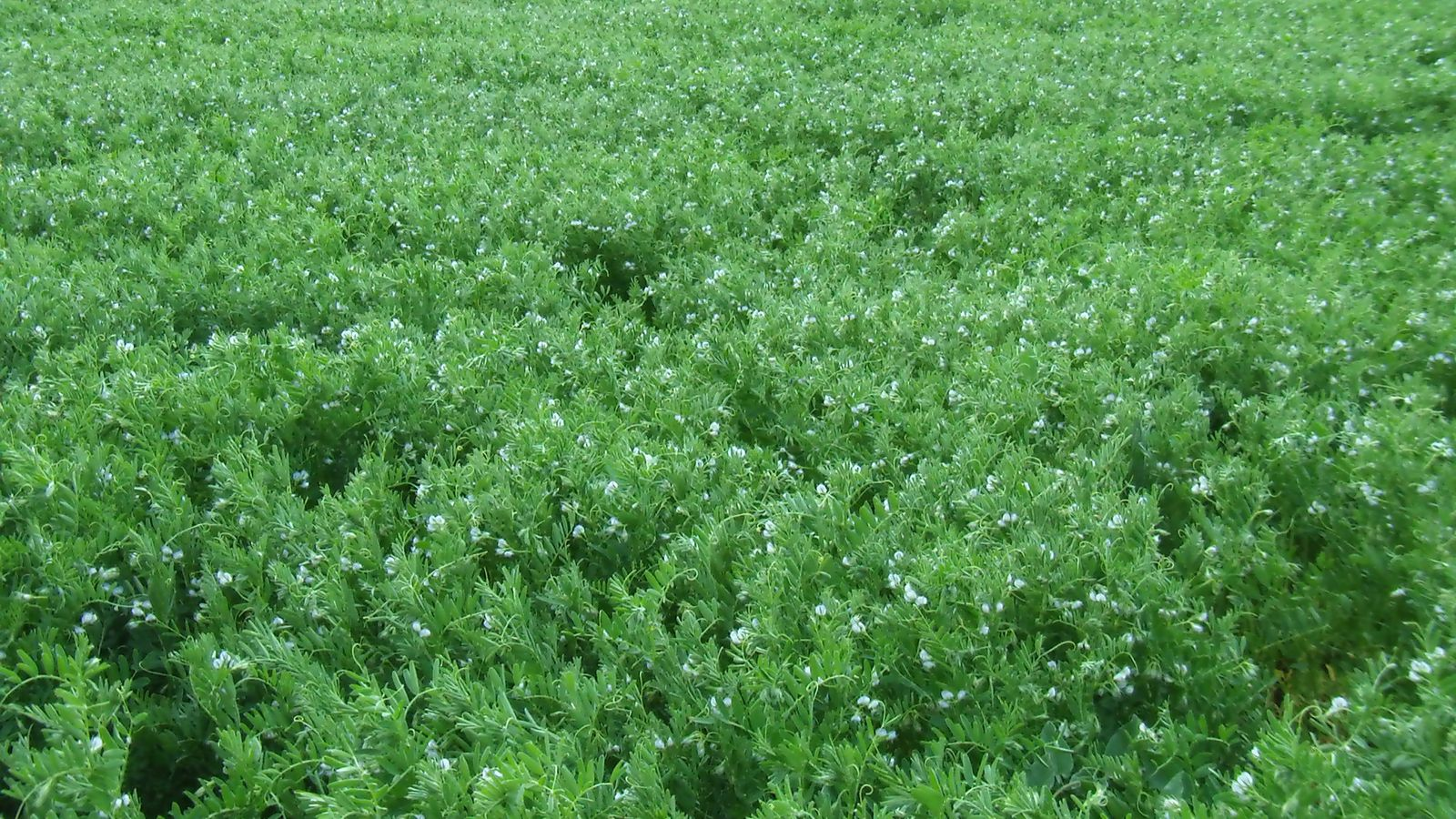 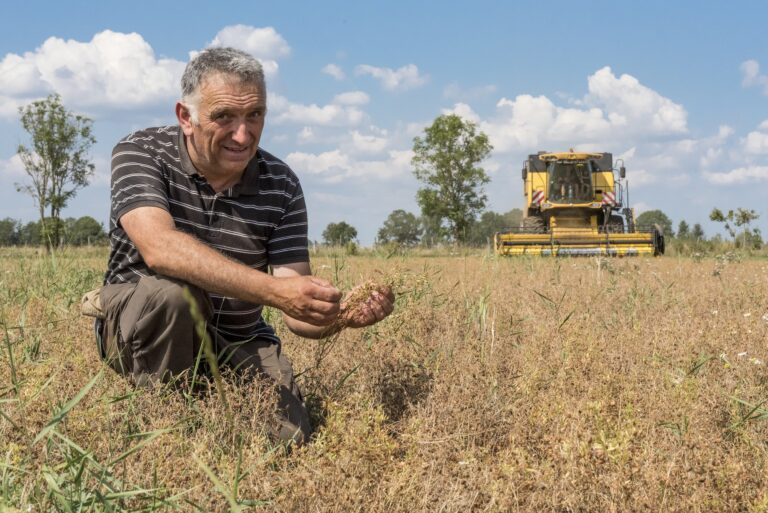 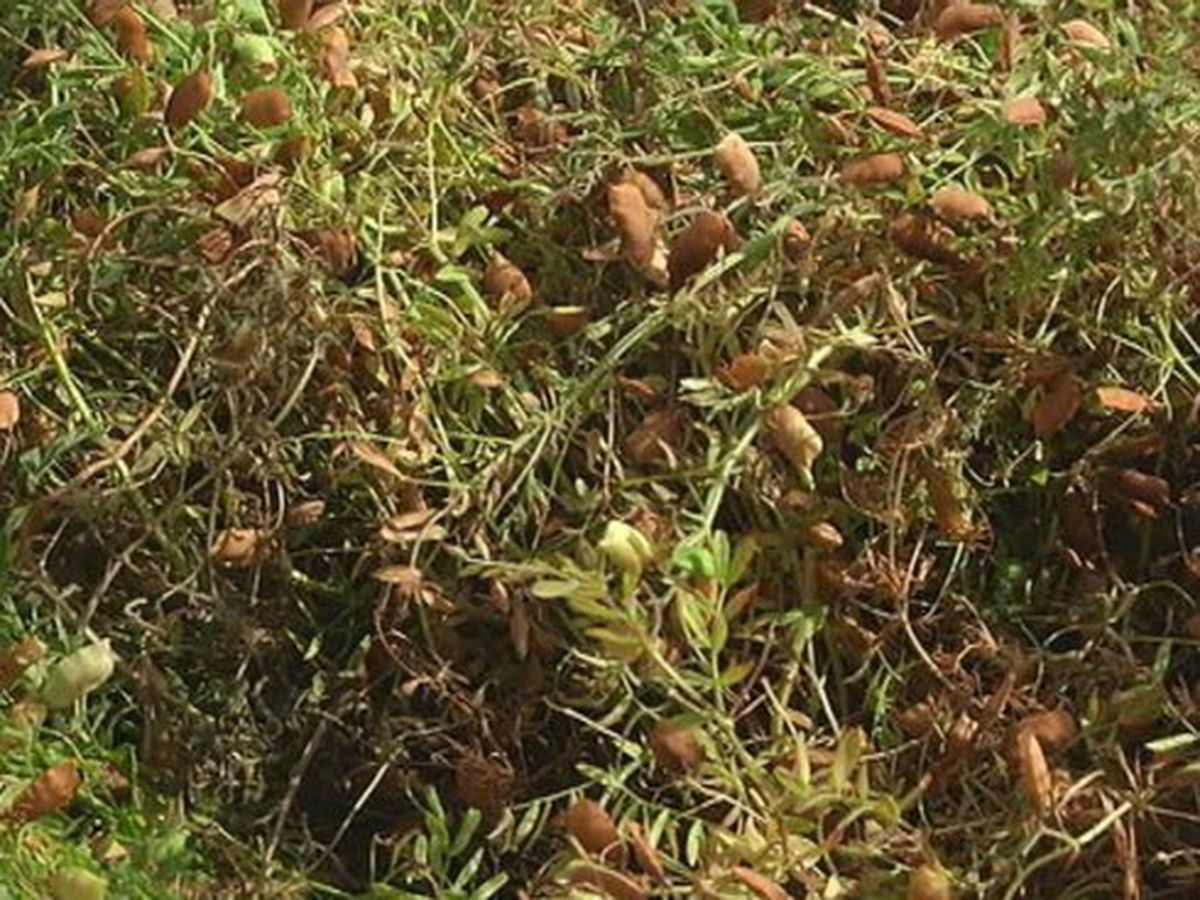 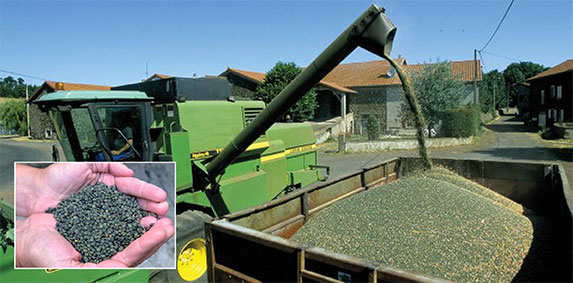